Warm-up
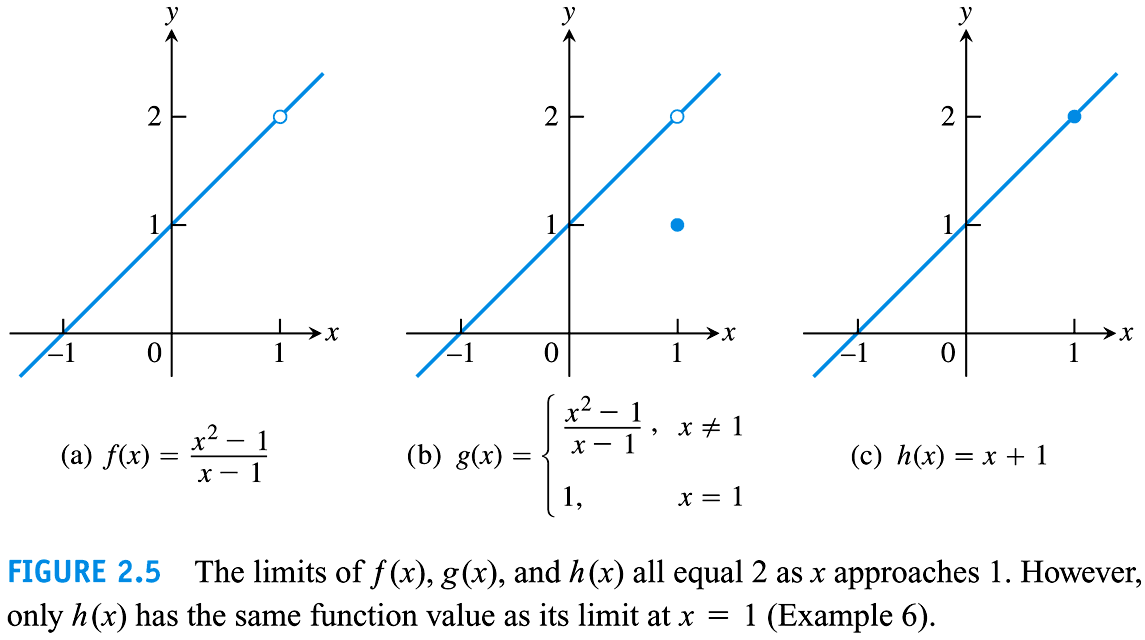 Evaluating Limits Analytically
1.3
On the agenda:
Finding limits Analytically
Indeterminate form
HW:  p. 65 # 1-35 Odd, 45-59 Odd
Evaluating Limits by Direct Substitution
Even though the limit of f(x) as x approaches c does not depend on f(c), there are times when the limit of f(x) as x approaches c is f(c).  
Looking at the graph, f(1) = 2 and the limit as x approaches 1 is also 2.
Such well-behaved functions are 
    continuous at c (section 1.4), and the 
    limit can be evaluated by Direct 
    Substitution.
That is:
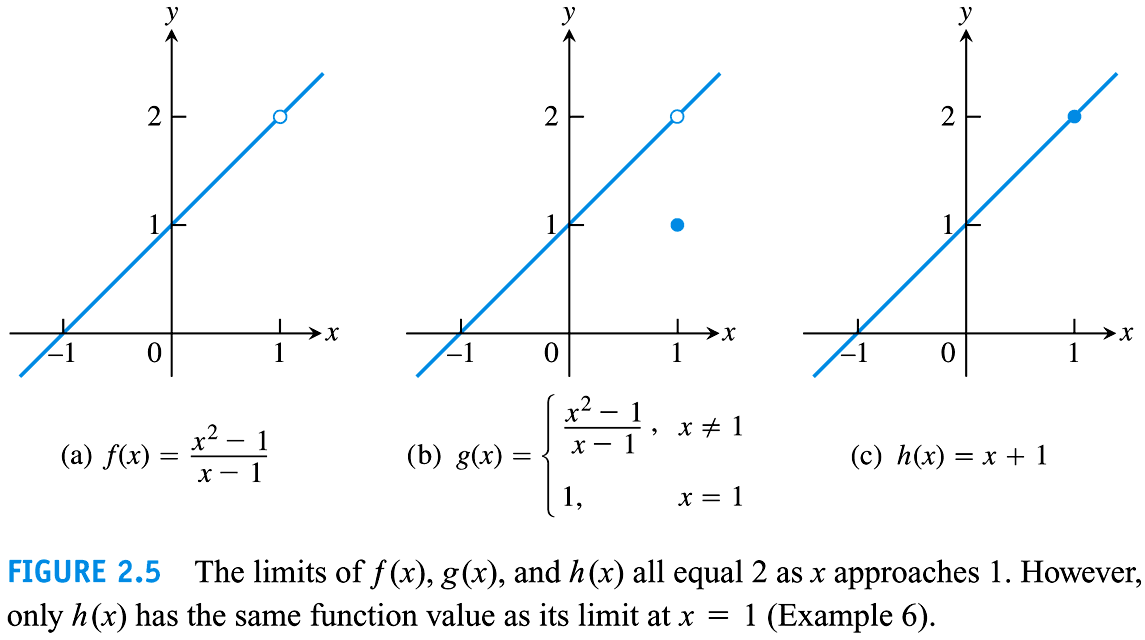 Example
Graph the function and find the limit by tracing toward x = 2.
 


Direct substitution works for polynomials, rational functions, radicals, and Trig functions (Theorems 1.3, 1.4, and 1.6 in your books).
You Try
Evaluate the limit of the following:
Limit of a Composite Function
Here is the rule:
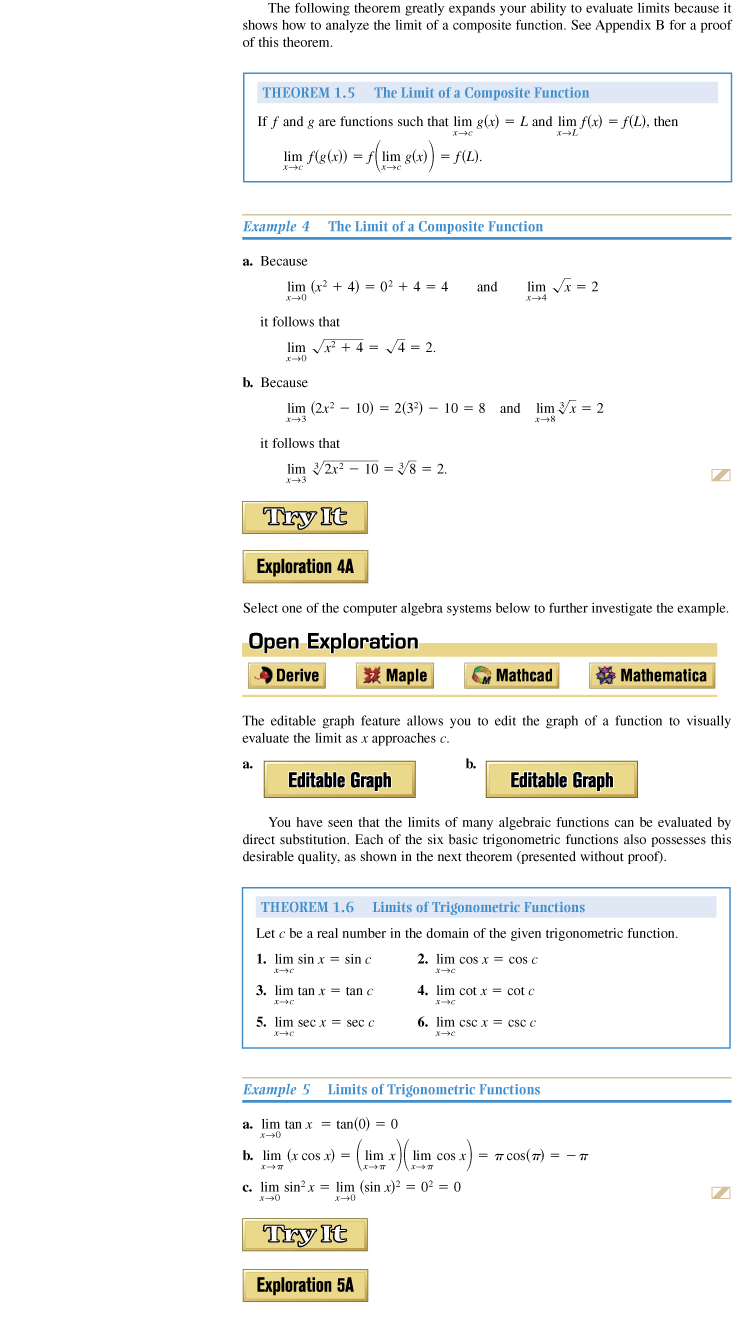 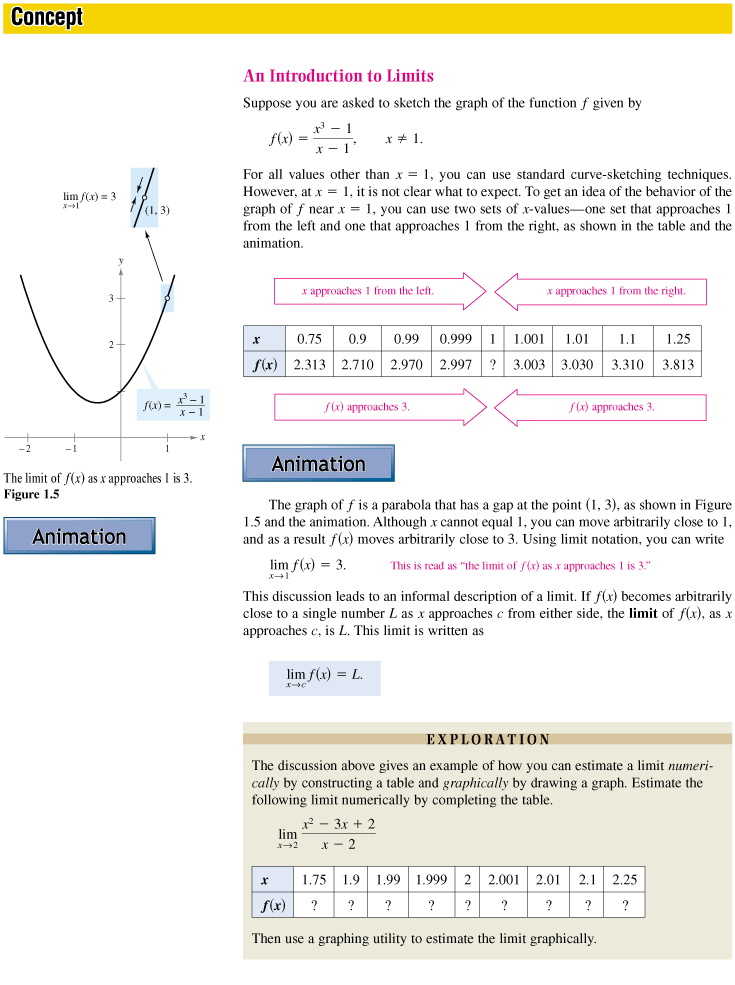 What is 

This is a rational expression, so let’s find the limit by Direct Substitution?

We get zero over zero.

The fact that we get     , this is referred to as an indeterminate form.
Dealing with Indeterminate Forms
2 techniques to begin with:
Factor and cancel like terms
Rationalize the denominator OR the numerator
    (here your algebra has to be pretty strong)
Which technique should we use?
=                               =


Now if we substitute 1 for x:
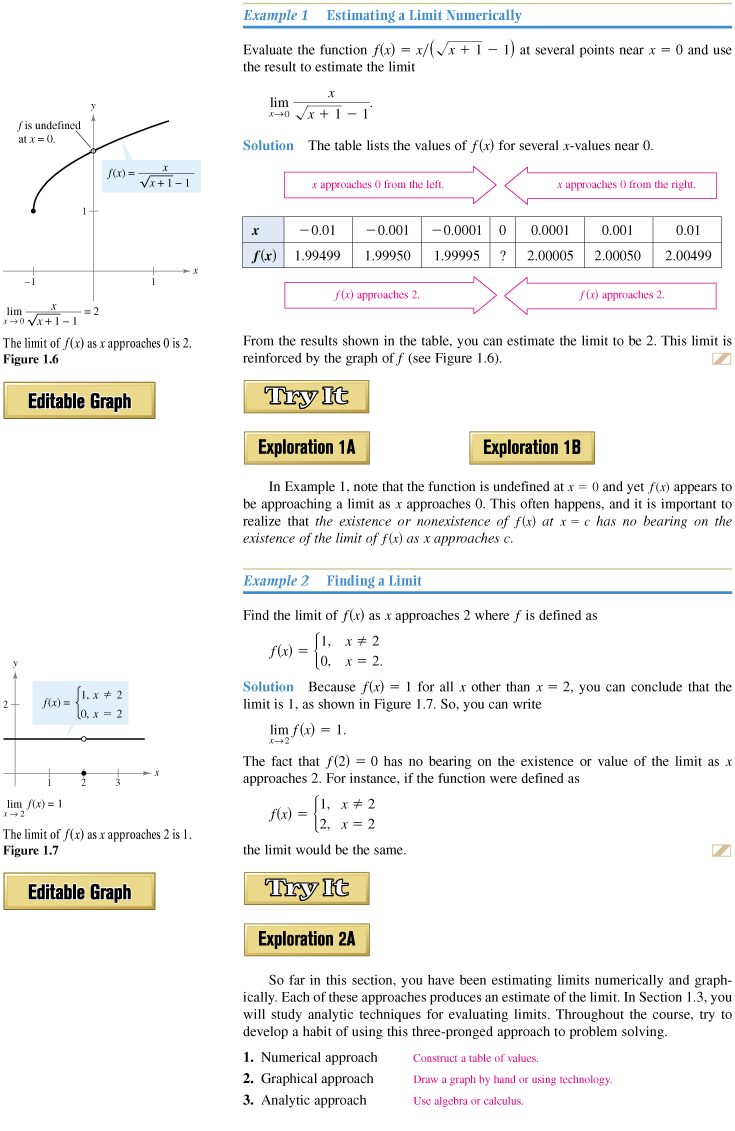 Here we need to rationalize the denominator.

                                     =

=
You Try
Find the limit:
Notice…
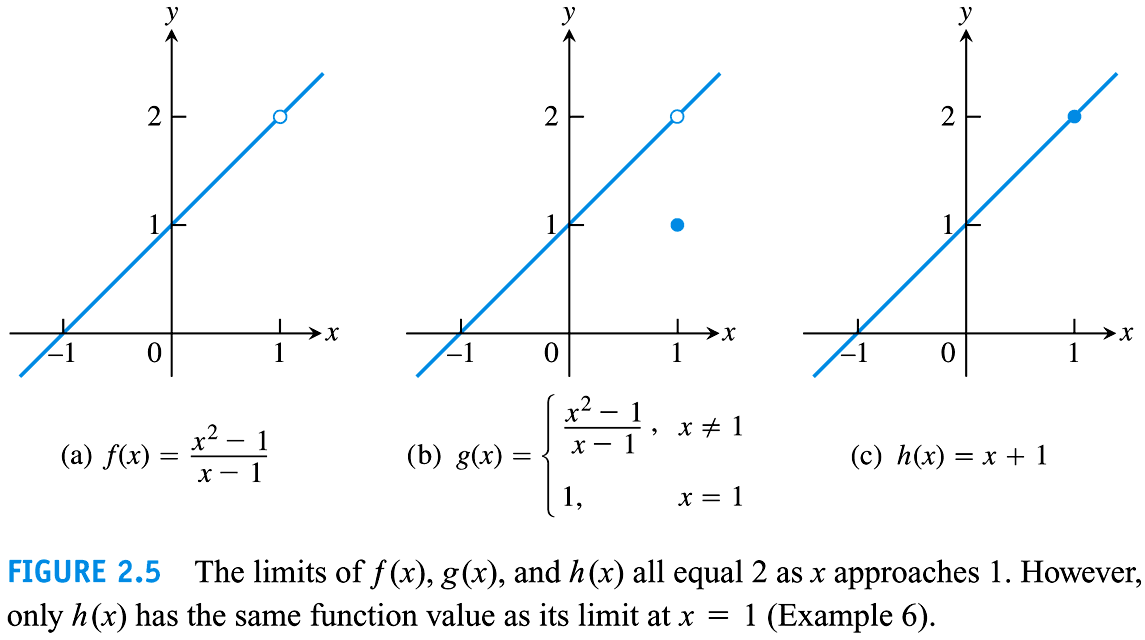